生産性向上の着眼点
＜ 最終編 アイデア編 ＞
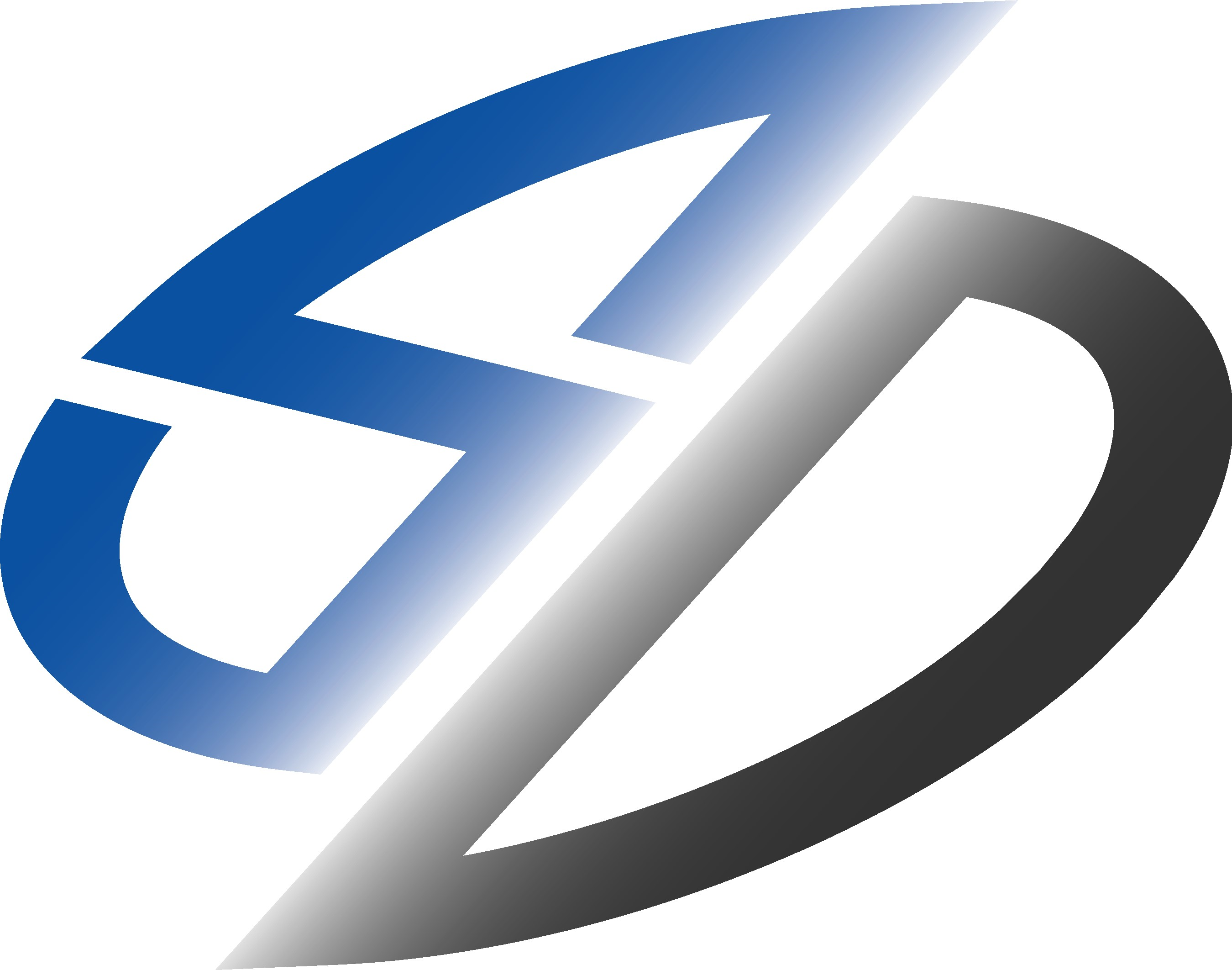 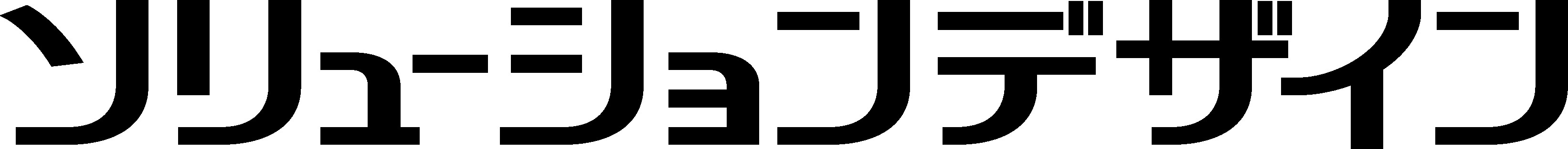 小野 寛
検索
ＨＰ
ソリューションデザイン　小野
取り組みのステップ
Step 1
ネックは生産か販売かの見極め
Step 2
ネック工程をみつける
Step 4
改善策を考え実行する
Step 3
制約要因をみつける
取り組みのステップ
Step 1
ネックは生産か販売かの見極め
Step 2
ネック工程をみつける
Step 4
改善策を考え実行する
Step 3
制約要因をみつける
改善のアイデア
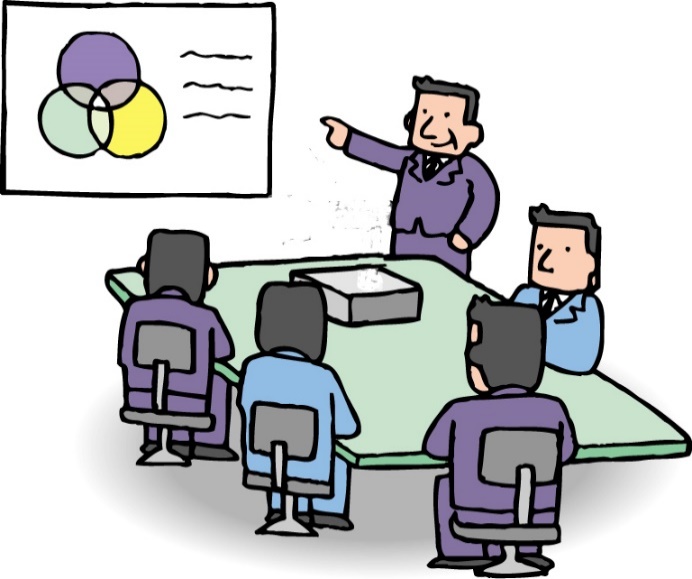 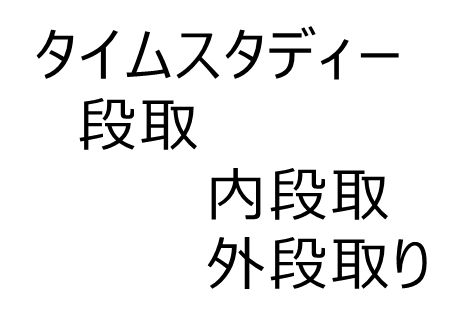 アイデアの創出
知識も経験もない
他の人の知識や経験を取り入れる
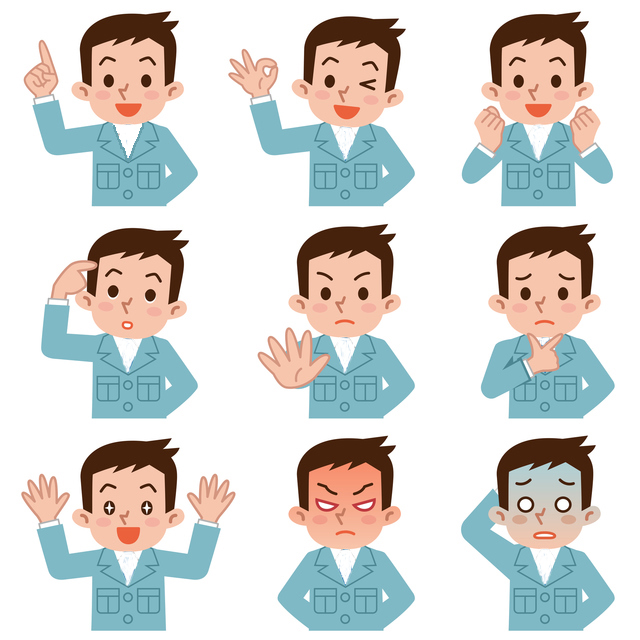 知識・経験
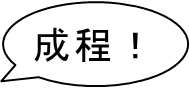 ？
ネット
先人の残してくれたアイデアのリスト
研 修
書 籍
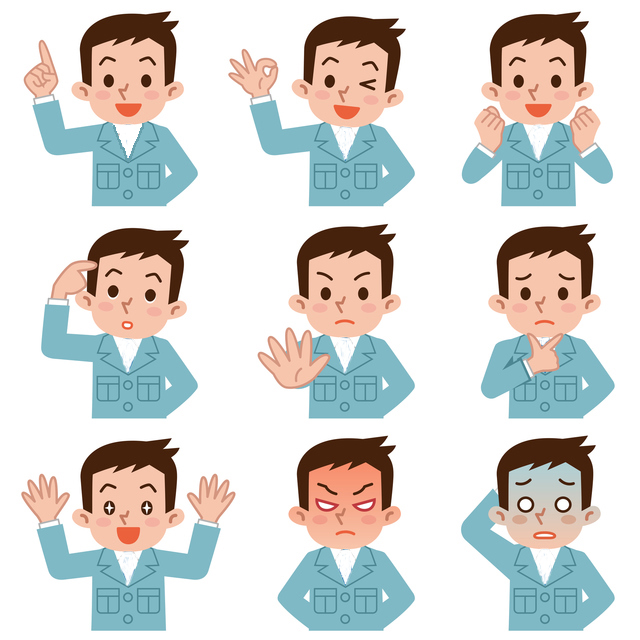 職場メンバーのアドバイス
ブレーンストーミング
やった！
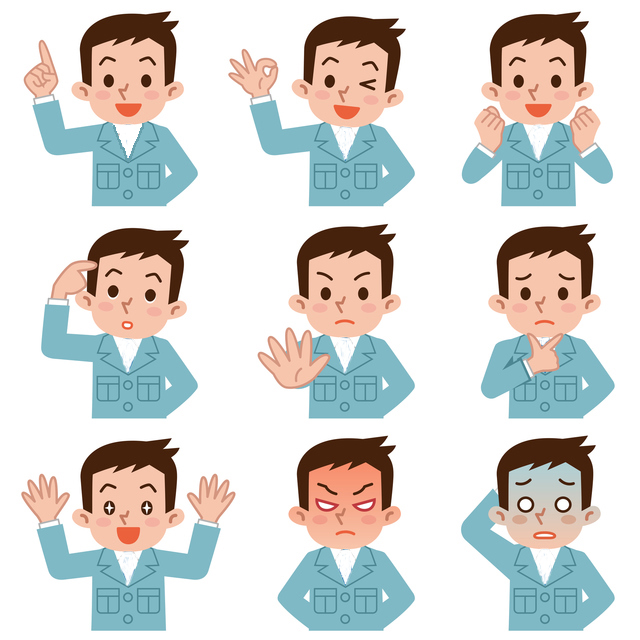 改善策
改善のアイデア
課題に該当するアイデアをリストからどう見つける？
課題に対応するアイデアの見つけ方
調査分析法
・ラインバランス分析・観察法
・タイムスタディー・M-Mチャート
配信講座はつながっています
既 配信講座
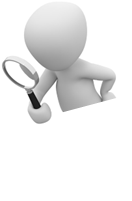 Man・Machine・Material･Method
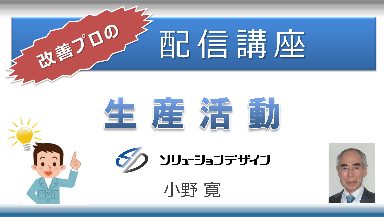 アイデアリスト
アイデアリスト
１）人（作業）Man
Man
Machine・Material･Method
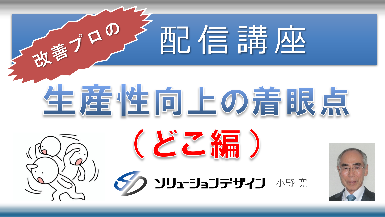 製造方式の分類
２）材料（モノ）Material
製造の主体
人と設備
３）方法（管理）Method
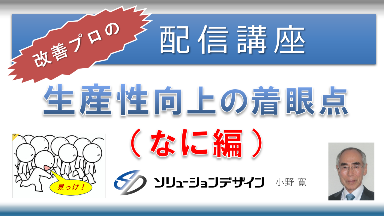 材料 マテリアル
管理 メッソド
M-Mチャート
４）機械（設備）Machine
アイデアリスト
１）人（作業）Man
４）機械（設備）Machine
ワーク交換含む
２）材料（モノ）Material
３）方法（管理）Method
全編のまとめ
ご視聴ありがとうございます。他の配信もご覧頂ければ幸いです。
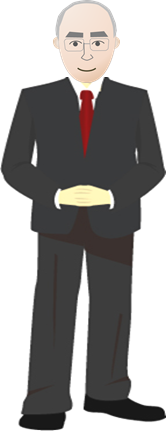 ソリューションデザイン　小野
今回の資料はホームページに掲載する予定です。